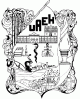 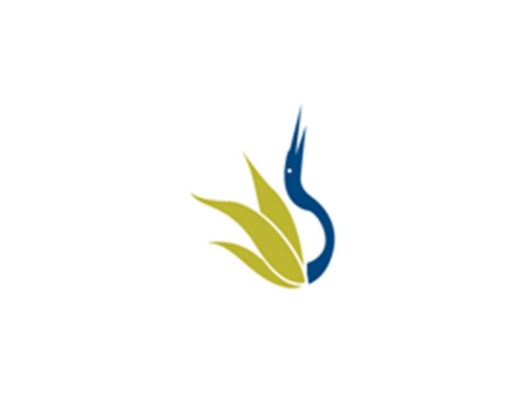 UNIVERSIDAD AUTÓNOMA DEL ESTADO DE HIDALGO
ESCUELA SUPERIOR DE ZIMAPÁN
Licenciatura en Contaduría

Tema: Presupuestos Base Cero

L.C. Beatriz Caballero Máximo

Enero – Junio 2014
Tema: Presupuestos Base Cero

Resumen (Abstract)

 El Presupuesto Base cero es una metodología de planeación y presupuesto que trata de revaluar cada año todos los programas y gastos de una entidad organizacional, en su elaboración se establecen programas, se fijan metas y objetivos, y se toman decisiones relativas a la política básica de la organización

 The zero Base budget is a planning methodology and budget that she is reassessed every year all programs and expenses of an organizational entity, its elaboration establishes programs, set goals and objectives, and decisions concerning the basic policy of the organization
Palabras clave: (keywords)
Base cero, paquetes de decisión y costo beneficio 
Base zero, decision and cost benefit packages
Objetivo general:


Elevar la productividad y competitividad 
de una empresa implantando o mejorando  el presupuesto maestro a través de diseños,  procedimientos y proyecciones elaborados 
en base a estados financieros, 
así como el manejo de otro tipo de presupuesto.
Nombre de la unidad:

UNIDAD VII : Presupuestos Base Cero


Objetivo de la unidad:

Proporcionar al alumno los conocimientos de lo referente  al presupuesto de base cero, así como sus ventajas y limitaciones
Tema: 7    Presupuestos Base Cero


Introducción:

En 1967 el departamento de agricultura de los Estados Unidos de Norteamérica, intento realizar el Presupuesto Base Cero, el cual fue un fracaso. Posteriormente Peter A. Pyhrr lo modificó y demostró que su aplicación puede ser eficiente si se realiza a través de paquetes de decisión
Presupuesto Base Cero
Es una metodología de Planeación y Presupuesto que trata de  revaluar cada año todos los programas y gastos de una entidad organizacional
Para llevar a cabo el presupuesto se tienen que e elaborar “Paquetes de decisión”
Paquete de decisión
Es un documento que identifica y describe una función o una actividad específica en tal forma que la dirección pueda :
Proceso de presupuesto “Base Cero”
Los gerentes
departamentales elaboran su paquete de decisión
Conjunto final de paquetes de decisión
La administración general  elige los presupuestos que se llevaran a cabo
Jerarquización de los paquetes
Se  analizan
Evaluación del paquete de decisión
Problemas en el proceso de jerarquización de los paquetes de decisión
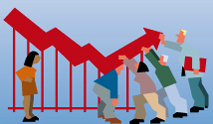 Inconvenientes y ventajas del presupuesto base cero
VENTAJAS

Perfeccionamiento de planes y objetivos

Optimización de beneficios

Desarrollo de comités gerenciales
INCONVENIENTES

Administrativos

Formulación de paquetes

Proceso de jerarquización
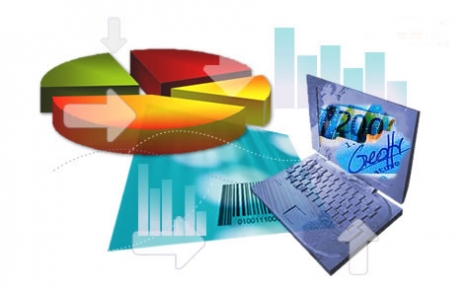 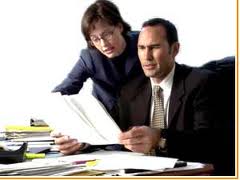 Conclusión
El presupuesto base cero sirve de apoyo a la  alta gerencia, es una diseño adecuado que sirve para llevar a cabo una dirección y supervisión efectiva,  no viene a sustituir las otras técnicas presupuestales , puesto que es un simple método.
Bibliografía:

Del Río  González, C. (1998) . El presupuesto. México: ECAFSA

Hilton W. & Rivera G. (2005) Presupuesto: Planificación y control. México: PEARSON. .  Recuperado el 20 de marzo de 2014 desde http://books.google.com.mx/books?id=9TIFZXydr5kC&pg=PA199&dq=presupuesto+base+cero&hl=es&sa=X&ei=TEcwU93EGYae2wXP0ICQDA&ved=0CDsQ6AEwAw#v=onepage&q=presupuesto%20base%20cero&f=false http://books.google.com.mx/books?id=mbobGfzJ5-YC&pg=PA27&dq=presupuesto+base+cero&hl=es&sa=X&ei=TEcwU93EGYae2wXP0ICQDA&ved=0CC0Q6AEwAA#v=onepage&q=presupuesto%20base%20cero&f=false

Lavine J. & WACKMAN D. (1992) Gestión de empresas. México: RIALP.  Recuperado el 20 de marzo de 2014 desde http://books.google.com.mx/books?id=9TIFZXydr5kC&pg=PA199&dq=presupuesto+base+cero&hl=es&sa=X&ei=TEcwU93EGYae2wXP0ICQDA&ved=0CDsQ6AEwAw#v=onepage&q=presupuesto%20base%20cero&f=false